FILE 13 : Bảo vệ môi trường
Tác giả : Trần Hữu Thắng
FILE Này rất dễ nên ad k làm video nha ^^
Coppy nhớ ghi nguồn
Mọi thắc mắc LH: https://www.facebook.com/Thangneymar11
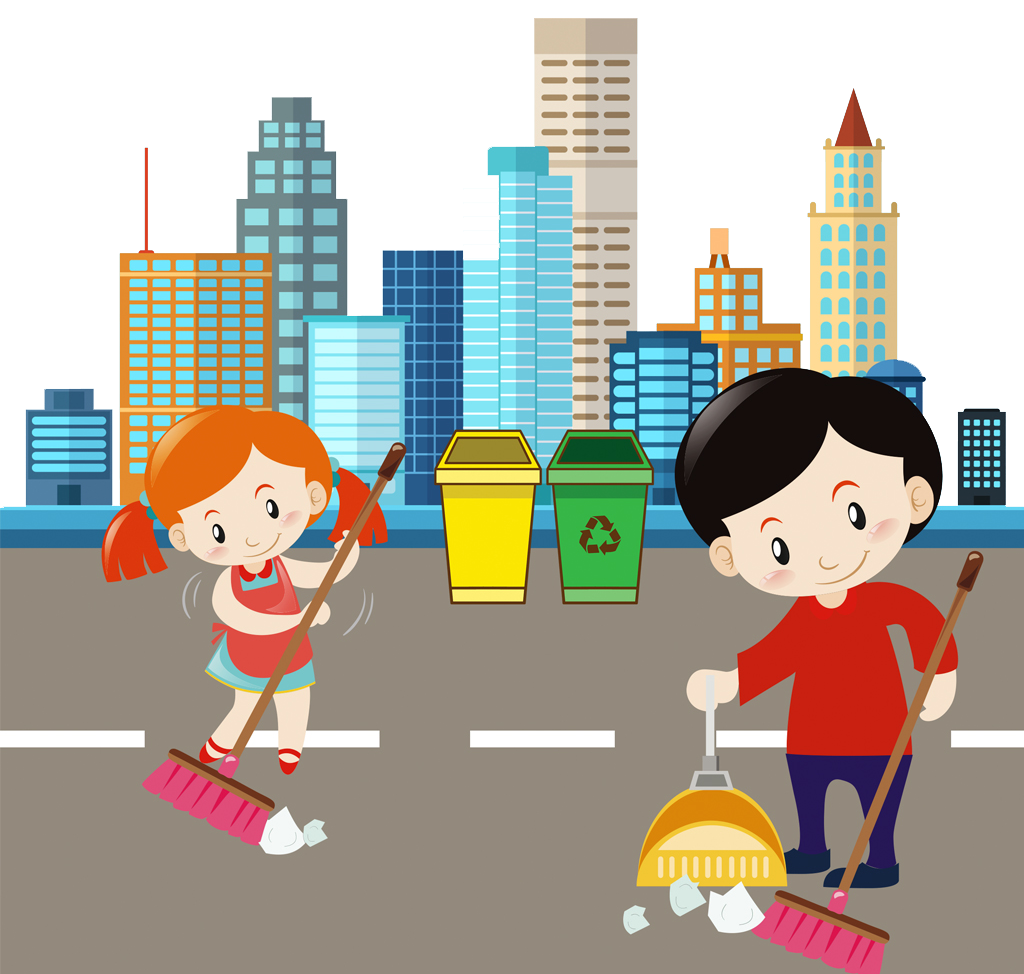 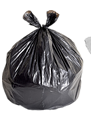 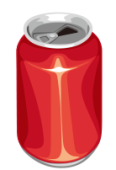 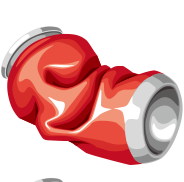 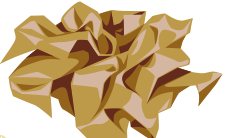 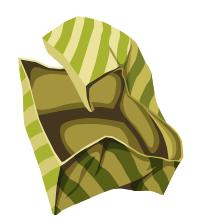 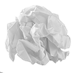 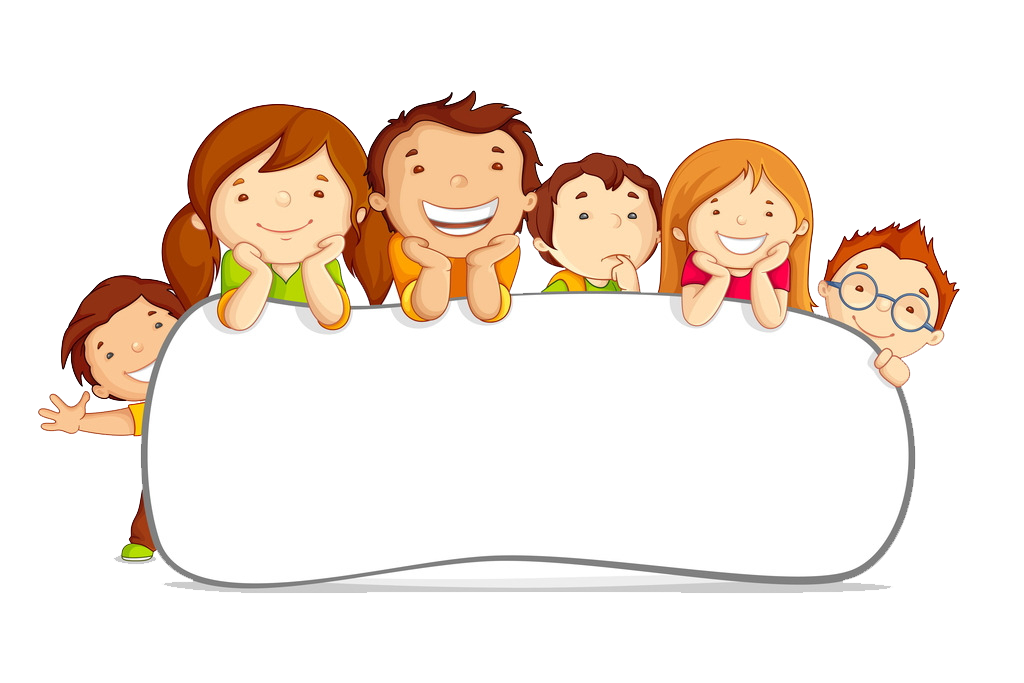 Thầy cô nhập câu hỏi tại đây1
Câu trả lời tại đây
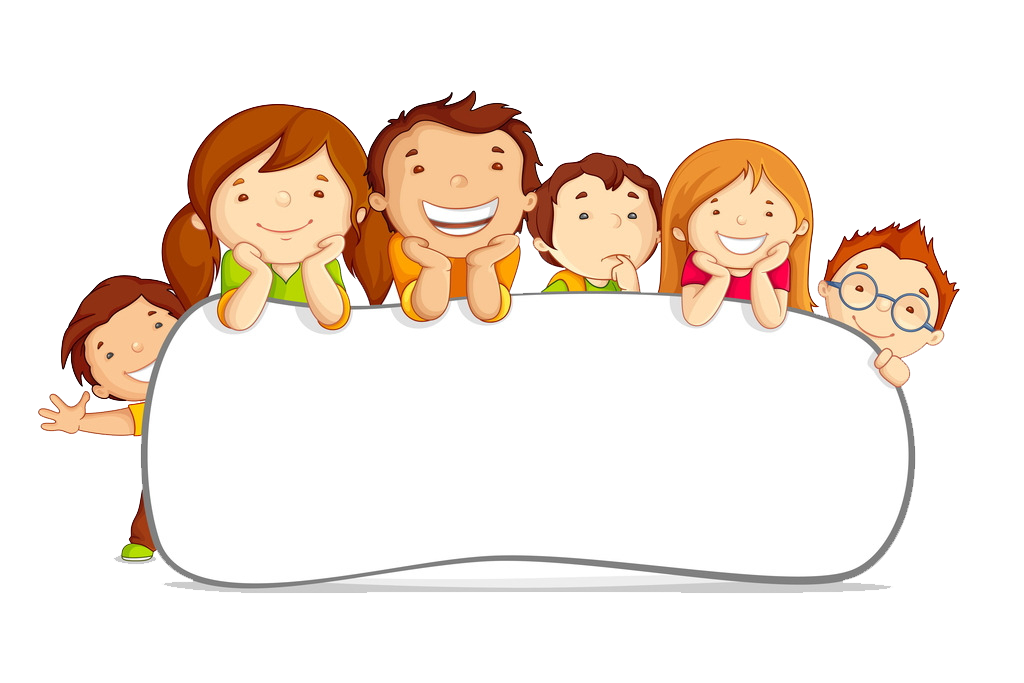 Thầy cô nhập câu hỏi tại đây2
Câu trả lời tại đây
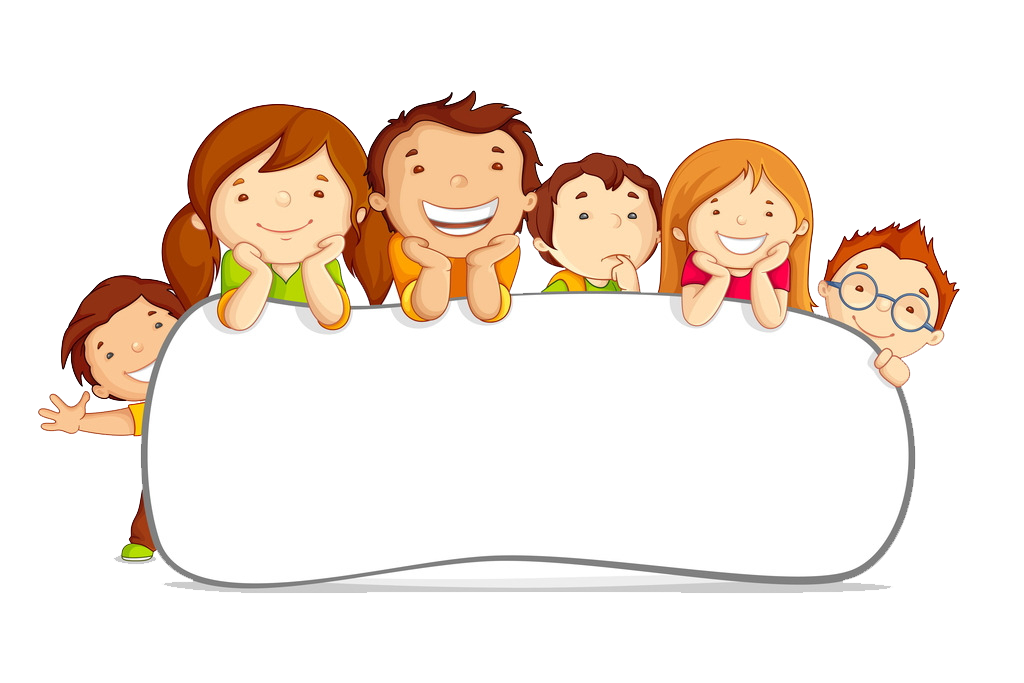 Thầy cô nhập câu hỏi tại đây3
Câu trả lời tại đây
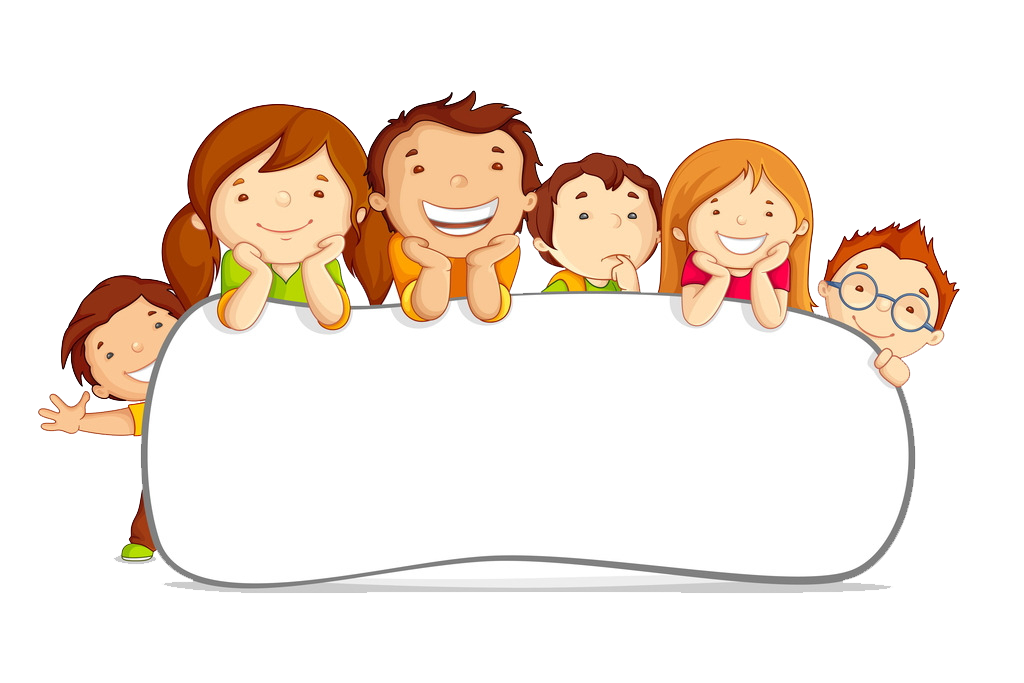 Thầy cô nhập câu hỏi tại đây4
Câu trả lời tại đây
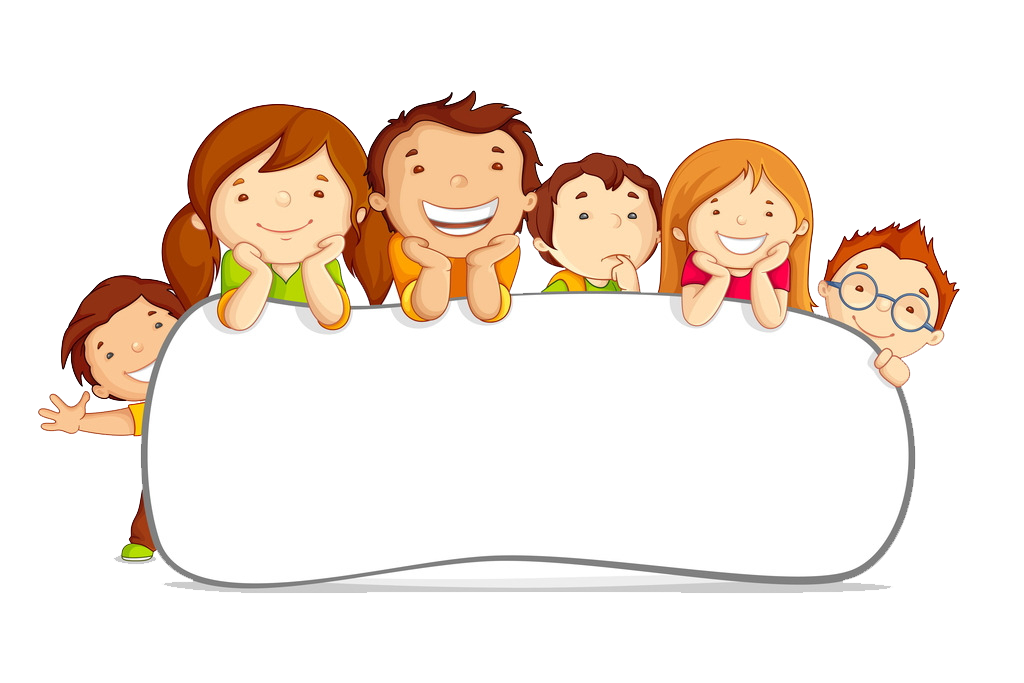 Thầy cô nhập câu hỏi tại đây5
Câu trả lời tại đây
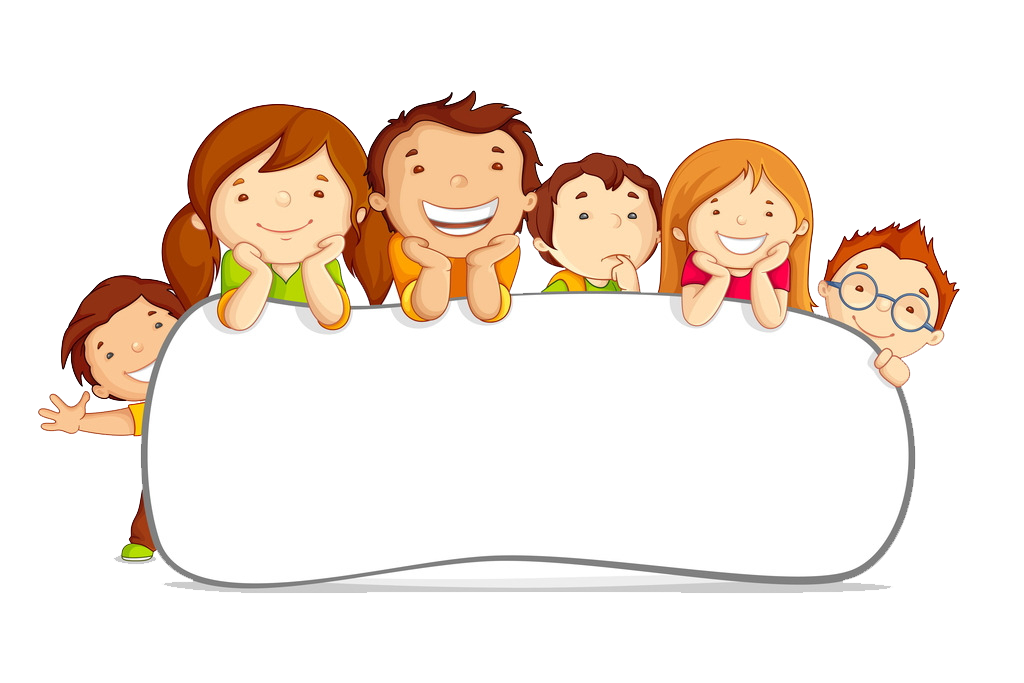 Thầy cô nhập câu hỏi tại đây6
Câu trả lời tại đây